Myeloid-Derived Suppressor Cells
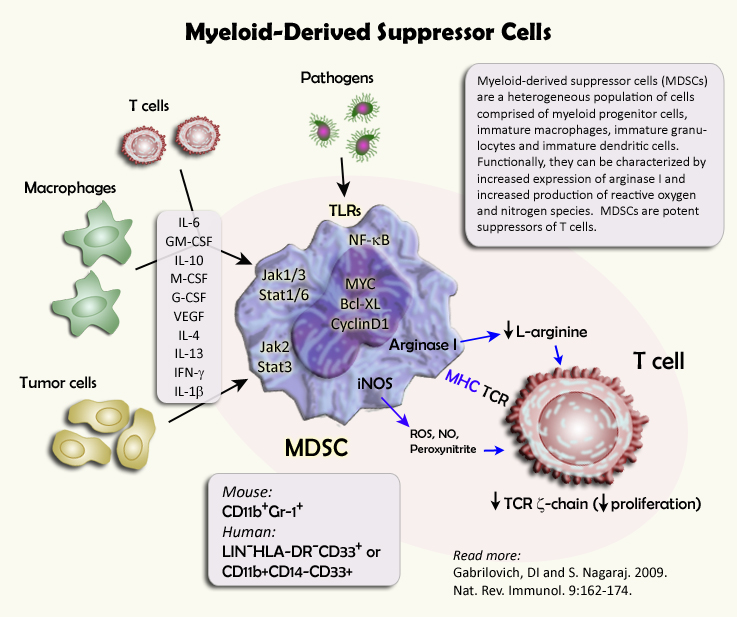 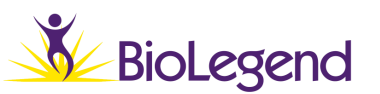 ®
[Speaker Notes: .]